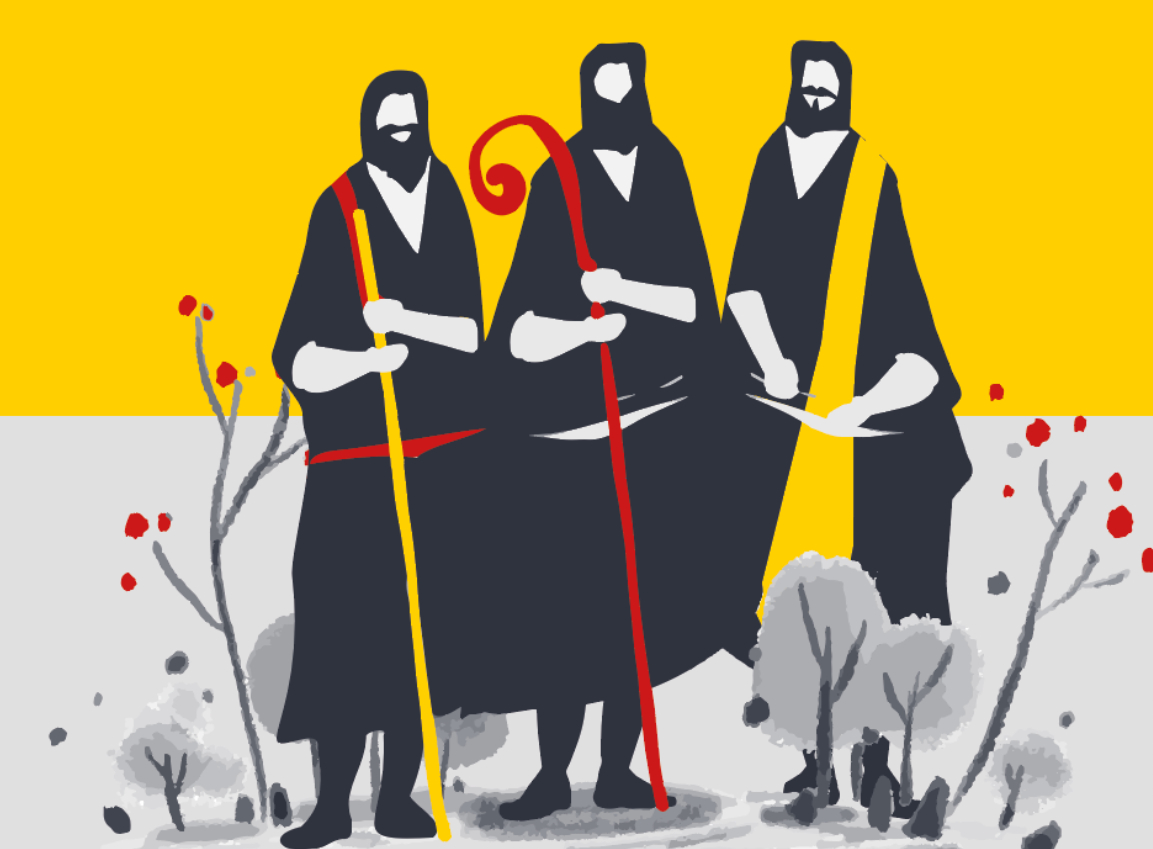 Parcours CLEOPHAS

mars 2022
CHANTS COMMUNS
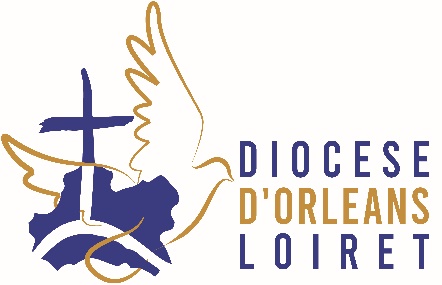 CLEOPHAS mars 22
Jésus le Christ lumière intérieure
Jésus mon Roi
Jésus  toi qui as promis
Jubilez criez de joie
La ténèbre n'est pas ténèbre devant toi
L’amour de Dieu est si merveilleux
Magnificat au dieu de vie
Mets ta joie dans le Seigneur
Mon père je m’abandonne à toi
Notre Père (Glorious)
Nous sommes le corps du Christ
Oui Seigneur tu es bon
Ouvre mes yeux Seigneur, fais que je vois
Par toute la terre il nous envoie (criez de joie)
Pour tes merveilles
Que ma bouche chante ta louange
Que  vive mon âme à te louer
Regardez l’humilité de Dieu
Rendons gloire à notre Dieu
Soyons toujours joyeux et prions sans cesse
Ta Parole est lumière
Tournez les yeux vers le Seigneur
Tu es grand Seigneur
Tu fais ta demeure en nous (tu es là présent)
Tu es le temple  du saint-esprit (plein de force)
Venez chantons notre Dieu
Viens embraser nos cœurs
Viens Esprit Créateur
Viens Esprit-Saint descends sur nous
Viens Saint Esprit, viens par ton vent
Vous bondirez de joie
Abba Père
Aimer c’est tout donner
A l’agneau de Dieu
Alléluia acclamez terre entière
Alleluia Hé
Alléluia ps 117
Bénissez Dieu, vous serviteurs de Dieu
C’est par ta grâce
Chantez avec moi le Seigneur
Comme Lui savoir dresser la table
Comme un souffle fragile
Comment ne pas te louer
Couronnée d’étoiles
Dans ta main sûre et tranquille
Debout resplendis
Dieu est bon
Ecoute ton dieu t’appelle
En toi j’ai mis ma confiance
Esprit de Dieu souffle de vie
Esprit de feu (Gloire à toi, je veux chanter pour toi)
Esprit de lumière, Esprit créateur
Esprit de Sainteté
Grandes et merveilleuses
Il n’y a personne qui soit comme Jésus
Je suis dans la joie
Je te donne tout
Je veux chanter ton amour Seigneur
Je vous  ai choisis
Jésus est le chemin
1. Bien avant le chant qui créa l’univers
Bien avant l’Esprit qui planait sur la terre
Bien avant que tu me formes de la poussière. 
Tu rêvais du jour où Tu pourrais m’aimer.
S
R/ Abba, Père, je suis à toi (x4)
2. Bien avant les premiers battements de mon cœur.
Bien avant que je m’éveille à ta douceur.
Bien avant mes doutes, mes joies et mes douleurs. 
Tu rêvais du jour où  je pourrais t’aimer (Bis)
3. Bien avant que Jésus marche sur la terre.
Bien avant le Fils qui nous montre le Père. 
Bien avant que sur moi les cieux soient ouverts.
Tu rêvais du jour où Tu pourrais m’aimer.
4. Bien avant que mon péché brise ton cœur.
Bien avant que coulent le sang et la sueur. 
Bien avant les clous, le froid et la douleur.
Tu rêvais du jour où  je pourrais t’aimer (Bis)
A l’agneau de Dieu
S
1/ Élevé à la droite de Dieu, couronné de mille couronnes, tu resplendis comme un soleil radieux 
Les êtres crient autour de ton trône :
R/ À l'Agneau de Dieu soit la gloire
À l'Agneau de Dieu la victoire
À l'Agneau de Dieu soit le règne pour tous les siècles, amen
2/ L'Esprit saint et l'épouse fidèle Disent: « viens ! », c'est leur cœur qui appelle. Viens, ô Jésus, toi l'époux bien aimé
Tous tes élus ne cessent de chanter:
3/ Tous les peuples et toutes les nations, d'un seul cœur avec les milliers d'anges, entonneront en l'honneur de son nom
ce chant de gloire, avec force et louange:
R/ Alléluia, alléluia, alléluia, alléluia. (Bis)
S
1/ Acclamez, terre entière, chantez à pleine voix. 
Il a pris vos misères, par sa mort sur la croix. 
C'est le Dieu de vos pères, vainqueur de vos combats.Acclamez, terre entière, chantez alléluia
2/ Il a fait des merveilles, c'est lui le Tout-Puissant. 
Son amour est fidèle, nous sommes ses enfants. 
Au son de la trompette, de tous les instruments, 
Exultez terre entière, laissez jaillir ce chant :
3/ Il est Roi de la terre, De tous ses habitants.
C’est en lui que j’espère, car il est bien présent.
Que la mer, ses richesses,Les montagnes et les champs
Le proclament sans cesse,Lui redisent ce chant :
S
Alléluia Hé
Alléluia Hé
Alléluia Hé Hé Hé Hé Hé
Louons le Seigneur Allelu – Alleluia
Alléluia Hé Hé Hé
S
R : Alléluia, alléluia, alléluia.Alléluia, alléluia, alléluia (Ps 117)
3- Le Seigneur est ma force et mon chant,Le Seigneur est mon salut.Je ne mourrai pas, non, je vivrai,Je dirai l’œuvre de Dieu.
 
4- Ouvrez-moi les portes de justice,J’entrerai, je rendrai grâce.C’est ici la porte du Seigneur,Tous les justes y entreront.
 
5- Oui, c’est toi mon Dieu, je te rends grâce,Seigneur mon Dieu, je t’exalte.Proclamez que le Seigneur est bon,Eternel est son amour !
1- Proclamez que le Seigneur est bon,Eternel est son amour !Que le dise la maison d’Israël : Eter -nel est son amour !
 
2- Dans l’angoisse j’ai crié vers lui,Le Seigneur m’a exaucé.Le Seigneur est là pour me défendre,J’ai bravé mes ennemis.
S
Aimer, c'est tout donner, (ter)et se donner soi-même.
Quand je parlerais les langues
      des hommes et des anges,
si je n'ai pas l'amour,
je suis comme l'airain qui sonne
ou la cymbale qui retentit.

Si je prophétisais et connaissais
      tous les mystères,
si j'avais la foi à transporter les montagnes,
sans l'amour je ne suis rien.

Quand je distribuerais
      ce que je possède en aumônes,
et si je livrais mon corps
à brûler dans les flammes,
cela ne me sert de rien.
F                            Bb                                     F
Bénissez Dieu, vous serviteurs de Dieu,
        Bb                F               Gm                          C
Vous tous qui demeurez dans la maison de Dieu.
             F              Bb                   F
Levez les mains vers le Dieu trois fois saint,
     Bb                 F             Gm        C        F
Proclamez qu’il est grand que son nom est puissant.
S
Dm                            Bb
1 - Oui, je le sais notre Seigneur est grand,
                  Gm                               Am
Tout ce qu’il veut, sa main peut l’accomplir,
     A7        Dm                             Bb
Du fond des mers jusqu’au fond des abîmes,
             Gm                                C
depuis la terre jusqu’au plus haut du ciel !
2 - Reconnaissez que le Seigneur est bon !
Il est fidèle en tout ce qu’il a fait.
Je veux chanter la douceur de son nom,
Béni soit Dieu par toutes les nations !
S
C'est par ta grâce que je peux m'approcher de toi,C'est par ta grâce que je suis racheté.Tu fais de moi une nouvelle création,De la mort tu m'as sauvé par ta résurrection.
1/ Tout mon être cherche d'où viendra le secours.Mon secours est en Dieu, 
qui a créé les cieux.De toute détresse Il vient me libérer, 
lui le Dieu fidèle de toute éternité
2/ Tu connais mes craintes, 
tu connais mes pensées,Avant que je naisse tu m'avais appelé.Toujours tu pardonnes d'un amour infini, 
ta miséricorde est un chemin de vie.
S
R/ Chantez avec moi le Seigneur, célébrez-le sans finPour moi il a fait des merveilles et pour vous il fera de même
1/ Il a posé les yeux sur moi, Malgré ma petitesseIl m’a comblé de ses bienfaits, En lui mon coeur exulte
2/ L’amour de Dieu est à jamais sur tous ceux qui le craignent.Son nom est saint et glorieux, Il a fait des merveilles
3/ Déployant son bras tout puissant Il disperse les richesAux pauvres il donne à pleines mains, A tous ceux qui le cherchent
4/ Il se souvient de son amour, Il élève les humbles.Il protège et soutient son peuple, Il garde sa promesse
S
Comme Lui, savoir dresser la table,
 comme Lui nouer le tablier 
Se lever chaque jour et servir par amour, 
comme Lui
1.Offrir le pain de sa Parole
aux gens qui ont faim de bonheur. 
Être pour eux des signes du Royaume
 au milieu de notre monde. 

2. Offrir le pain de sa Présence
aux gens  qui ont faim d’être aimés. 
Être pour eux des signes d’espérance
 au milieu de notre monde.
3 - Offrir le pain de sa promesse
Aux gens qui ont faim d'avenir.
Être pour eux des signes de tendresse,
Au milieu de notre monde.


4 - Offrir le pain de chaque cène
Aux gens qui ont faim dans leur cœur.
Être pour eux des signes d'évangile,
Au milieu de notre monde.
S
Comme un souffle fragile, Ta parole se donneComme un vase d'argile, Ton amour nous façonne.
1) Ta parole est murmure comme un secret d'amour, 
Ta parole est blessure qui nous ouvre le jour.
 
2) Ta parole est naissance comme on sort de prison, 
Ta parole est semence qui promet la moisson.
 
3) Ta parole est partage comme on coupe du pain, 
Ta parole est passage qui nous dit un chemin.
R/ Comment ne pas te louer (x3), 
Seigneur Jésus!
 
1/ Quand je regarde autour de moi, 
je vois ta gloire,
Seigneur Jésus, je te bénis.
Comment ne pas te louer, Seigneur Jésus !

2/ Quand je regarde autour de moi, 
je vois mes frères, 
Seigneur Jésus, merci pour eux ! 
Comment ne pas te louer, Seigneur Jésus !
S
Nous te saluons, ô toi notre Dame,Marie, Vierge sainte que drape le soleilCouronnée d’étoiles, la lune est sous tes pas,En toi nous est donnée l’aurore du salut
S
Marie, Ève nouvelle et joie de ton Seigneur,Tu as donné naissance à Jésus le sauveur.Par toi nous sont ouvertes les portes du jardinGuide-nous en chemin, étoile du matin.
Tu es restée fidèle, mère au pied de la croix,Soutiens notre espérance et garde notre foi.Du côté de ton fils, tu as puisé pour nous,L’eau et le sang versés qui sauvent du péché
3.	Quelle fut la joie d’Ève lorsque tu es montée,	Plus haut que tous les anges,	Plus haut que les nuées,	Et quelle est notre joie, douce Vierge Marie	De contempler en toi la promesse de vie.
4.	Ô Vierge immaculée, préservée du péché,	En ton âme en ton corps, tu entres dans les cieux.	Emportée dans la gloire, sainte reine des cieux,	Tu nous accueilleras, un jour auprès de Dieu.
S
Dans ta main sûre et tranquille, nous reposons
Comme un oiseau au creux du rocher.

Car tes pensées sont au-delà de nos pensées,
Ta miséricorde nous conduit,
Tant que dure pour nous ton aujourd’hui…
S
1. Debout, resplendis, car voici ta lumière 
et sur toi la gloire du Seigneur.(bis)
Lève les yeux et regarde au loin, 
que ton cœur tressaille d’allégresse.
Voici tes fils qui reviennent vers toi
et tes filles portées sur la hanche.
Jérusalem, Jérusalem, 
quitte ta robe de tristesse.
Jérusalem, Jérusalem,
chante et danse 
pour ton Dieu
2 . Toutes les nations marcheront vers ta lumière 
et les rois à ta clarté naissante. (BIS)
De nombreux troupeaux de chameaux te couvriront,
 les trésors des mers afflueront vers toi. 
Ils viendront d’Epha de Saba, de Qédar, 
faisant monter vers Dieu la louange.
3- Les fils d’étrangers rebâtiront tes remparts
et leurs rois passeront par tes portes. (bis)
Je ferai de toi un sujet de joie. 
On t’appellera « Ville du Seigneur ». 
Les jours de ton deuil seront tous accomplis, 
parmi les nations tu me glorifieras.
Dieu est bon
S
Dieu est bon pour moi
Dieu est bon, nous voulons le crier,
Dieu est bon, le célébrer, Dieu est bon
Ne plus jamais douter, Dieu est bon,
Oui c’est bien vrai.

Et quand je pense à son amour pour moi, mon cœur saute de joie et je veux danser,
Car dans son cœur, il y a place pour moi
Et j’y cours les bras grands ouverts.
R/ Écoute, ton Dieu t'appelle : « viens, suis-moi » !
Lève-toi et ne crains pas de marcher avec Lui :
Il est ton chemin de Vie, la route de ta joie (bis)
S
1/ Accueille le Christ, Il est ton sauveur, la vie que le Père donne en abondance, Lui la vraie lumière, la vérité qui rend libre :
Sa parole vient réveiller ton cœur
2/ Quitte le cortège de l'indifférence, Laisse les sentiers de ton désespoir, détourne les yeux des mirages qui séduisent;
Tu as soif d'un amour vrai et pur
3/ Cherche son visage, écoute sa voix!
Dans l'humble prière découvre sa joie,
Cherche sa présence au milieu de l'église! De lui seul jaillit la plénitude
4/ En toutes les œuvres d'amour et de vie, porte témoignage au feu de l'Esprit,
Proclame à tes frères l'évangile de la paix !
Ne crains pas il fait route avec toi.
S
En toi j'ai mis ma confiance
 O Dieu très saint   
toi seul es mon espérance et mon soutien,
C'est pourquoi je ne crains rien,
 j'ai foi en toi ô Dieu très Saint.
S
R : Esprit de Dieu, souffle de vie, 
Esprit de Dieu, souffle de feu,
Esprit de Dieu, consolateur, 
tu nous sancti - fies.
1- Viens Esprit,
 viens en nos cœurs,Viens Esprit, nous visiter,Viens Esprit, nous vivifier,Viens, nous t’attendons.
2- Viens Esprit de sainteté,Viens Esprit de vérité,Viens Esprit de charité,Viens, nous t’attendons.
3- Viens Esprit nous rassembler,Viens Esprit nous embraser,Viens Esprit nous recréer,Viens, nous t’attendons
1/ Viens Esprit du Dieu vivant, renouvelle tes enfants,Viens, Esprit Saint, nous brûler de ton feu !Dans nos cœurs, répands tes dons, sur nos lèvres inspire un chant,Viens, Esprit Saint, viens transformer nos vies !
S
R/ Esprit de lumière, Esprit Créateur,Restaure en nous la joie, le feu, l’Espérance.Affermis nos âmes, ranime nos cœurs,Pour témoigner de ton amour immense
2/ Fortifie nos corps blessés, lave-nous de tout péché,Viens, Esprit Saint, nous brûler de ton feu !Fais nous rechercher la paix, désirer la sainteté,Viens, Esprit Saint, viens transformer nos vies !
3/ Donne-nous la Charité pour aimer en vérité, 
viens Esprit-Saint nous brûler de ton feu.
Nous accueillons ta clarté pour grandir en liberté, 
viens Esprit-Saint,Viens transformer nos vies !
S
ESPRIT DE SAINTETÉ 
1- Esprit de sainteté, viens combler nos cœurs,Tout au fond de nos vies, réveille  ta puissance.Esprit de sainteté, viens combler nos cœurs,Chaque jour, fais de nous des témoins du Seigneur.



2- Tu es la lumière qui vient nous éclairer,Le libérateur qui vient nous délivrer,Le consolateur, Esprit de vérité,En toi l’espérance et la fidélité.
Grandes et merveilleuses
sont toutes tes œuvres,

O Seigneur, notre Dieu tout-puissant
Juste et véritable dans toute ta volonté, Toi le Roi éternel ! 
Qui sur la terre et dans le ciel est semblable à toi ? 
Tu règnes sur tout l'univers, Dieu d'Israël
S
Un jour, devant toi, tout genou fléchira, Toute langue te bénira

Alléluia, alléluia, alléluia, amen !

Refrain
Laï laï laï laï…… Laï laï laï laï……
Gloire à toi, je veux chanter pour toi,
Esprit de feu, Seigneur
Louange à toi, tu emplis l'univers,
Gloire à toi, alléluia
S
Esprit de Feu
1-Esprit Saint, envoie du haut du ciel un rayon de ta lumière,
Viens en moi, Seigneur, ô viens me visiter,
Mon cœur est prêt, mon cœur est prêt.
2-Esprit Saint, toi le don du Très-Haut, souverain consolateur,
Viens guérir, ô Dieu, tout ce qui est blessé,
Mon cœur est prêt, mon cœur est prêt.
3-Esprit Saint, viens purifier ma vie, lave ce qui est souillé.
Rends droit mon chemin, garde-moi du péché,
Mon cœur est prêt, mon cœur est prêt.
4-Esprit Saint, brasier de charité, viens changer mon cœur de pierre.
Brûle-moi d'amour, toi l'Esprit d'unité,
Mon cœur est prêt, mon cœur est prêt.
S
Il n’y a personne qui soit comme Jésus,
Il n’y a personne qui soit comme Jésus,
Il n’y a personne qui soit comme Jésus,
Il n’y a vraiment personne comme lui !
(J’ai longtemps marché)
 J’ai marché, marché: personne, personne !
J’ai tourné en rond: personne, personne !
J’ai fouillé, fouillé: Il n’y a vraiment personne comme lui !
S
Je suis dans la joie, une joie immense,Je suis dans l‘allégresse, 
car mon Dieu m’a libéré  (Bis)
Je chanterai de tout cœur les merveilles de Jésus
mon Seigneur, il ma ôté des ténèbres, 
il m’a délivré de tout péché (Bis)
Car mon Dieu est fidèle, 
il ne m'abandonnera jamaisJe n'ai plus rien a craindre, 
car mon Dieu m’a libéré.
S
1- Je vous ai choisis, je vous ai établis, 
pour que vous alliez et vivez de ma vie.
Demeurez en moi, vous porterez du fruit; 
je fais de vous mes frères et mes amis
2- Contemplez mes mains et mon cœur transpercés
accueillez la vie  que l'Amour veut donner
Ayez foi en moi, je suis ressuscité 
et bientôt dans la gloire, vous me verrez.
3- Recevez l'Esprit de puissance et de Paix; 
soyez mes témoins, pour vous j'ai tout donné.
Perdez votre vie, livrez vous sans compter; 
vous serez mes disciples, mes bien aimés
4- Consolez mon peuple; je suis son berger. 
Donnez lui la joie dont je vous ai comblés.
Ayez pour vos frères la tendresse du Père, 
demeurez près de moi, alors vous vivrez
S
Jésus est le cheminqui nous mène droit vers le PèreC'est lui qui est la Vérité, il est la Vie !
1. Jamais homme n'a parlé ainsi que celui-là.
Non personne ne peut faire les signes qu'il accomplit,
Dieu est avec lui !

3. Celui qui croit en moi a la vie éternelle,
 Qui me suit marchera, non pas dans les ténèbres mais dans la lumière !

4. En gardant ma parole, vous serez mes disciples, alors vous connaîtrez vraiment la vérité qui vous rendra libres !
S
Jésus le Christ, lumière intérieure, 
Ne laisse pas mes ténèbres me parler
Jésus le Christ lumière intérieure
Donne moi d’accueillir ton amour
S
R. Jésus, mon Roi ! Jésus ma joie !
Jésus, tu es là, viens à moi !

1. Cœur plein d'amour et plein de douceur,
Cœur plein de paix et plein de tendresse,
Cœur se penchant sur notre misère
Pour nous offrir sur la croix à notre Père.

2. Cœur bienveillant et plein de bonté,
Cœur pur et fort, plein de charité,
Cœur embrassant toutes nos douleurs
Pour les offrir sur la croix à notre Père.

3. Cœur glorieux et cœur plein de feu,
Cœur d'où jaillit la source de vie,
Cœur amoureux nous ouvrant le ciel
Pour nous offrir dans la gloire à notre Père.
S
Jésus toi qui as promis d’envoyer l’Esprit 
À ceux qui te prient, 
O Dieu, pour porter au monde ton feu
Voici l’offrande de nos vies
Je te donne tout
S
Je te donne mon coeur
Il ne m'appartient plus
Ce que j'ai de meilleur
Tout est pour toi Jésus


Un parfum de valeur
Sur toi est répandu
C'est l'offrande de mon coeur
Je suis à toi Jésus
Prends mon âme
Prends mon coeur
Je te donne tout
Prends ma vie
Me voici
Je te donne tout
Mon coeur est à toi
Tout à toi
R : Je veux chanter ton amour Seigneur
Chaque instant de ma vie,
Danser pour toi en chantant ma joie
Et glori -fier ton nom !
S
1- Ton amour pour nous est plus fort que tout 
Et tu veux nous donner la vie,
Nous embraser par ton Esprit.
Gloire à toi !
2- Oui tu es mon Dieu, tu es mon Seigneur,
Toi seul est mon libérateur,
Le rocher sur qui je m’appuie…
3- Car tu es fidèle, tu es toujours là,
Tout près de tous ceux qui te cherchent,
Tu réponds à ceux qui t’appellent…
4- Voici que tu viens 
au milieu de nous,
Demeurer au cœur de nos vies,
Pour nous mener droit vers le Père…
5- Avec toi, Seigneur, 
je n’ai peur de rien,
Tu es là sur tous mes chemins,
Tu m’apprends à vivre l’amour…
R/ Jubilez! Criez de joie! Acclamez le Dieu trois fois Saint!Venez le prier dans la paix; témoigner de son amourJubilez! Criez de joie! pour Dieu notre Dieu
S
1/ Louez le Dieu de lumière, Il nous arrache aux ténèbresDevenez en sa clarté, des enfants de sa lumière
2/ Ouvrez vous, ouvrez vos cœurs au Dieu de miséricordeLaissez-vous réconcilier, laissez-vous transfigurer
3/ Notre Dieu est tout Amour, toute paix, toute tendresse
Demeurez en son Amour. Il vous comblera de Lui
4/ À l’ouvrage de Sa grâce, offrez toute votre vie.
Il pourra vous transformer, Lui, le Dieu qui sanctifie
5/ Louange au Père et au Fils, louange à l’Esprit de gloire
Bienheureuse Trinité, notre joie et notre vie
S
L’amour de Dieu est si merveilleux (ter) Oh ! L’amour de Dieu !
1-Si haut qu’on ne passer dessus (ter)
Oh ! L’amour de Dieu ! 2-Si brûlant qu’on ne peut le garder pour soi (ter) Oh ! L’amour de Dieu ! 3-Si lumineux que je le vois dans tes yeux (ter) Oh ! L’amour de Dieu !
S
La ténèbre n'est point ténèbre devant toi,

La nuit comme le jour est lumière.
R/ Magnificat magnificatgrand est le seigneur qui s’intéresse à l’hommeMagnificat magnificatloué soit le dieu qui engendre la vie
S
1/ Béni soit Dieu, son regard est Tendresse, de son Amour, il comble les petitsLe pauvre est riche du service de ses frères, le coeur du riche est mort à toute vie
2/ Béni soit Dieu, c’est Lui qui nous libère, de nos péchés Il ne se souvient plusVoici l’enfant qui rentre chez son père, il l’attendait, ses bras lui sont tendus
3/ Béni soit Dieu qui garde sa promesse, par Israël toute bénédictionDieu de l’histoire Il se donne sans cesse, pour qu’à jamais chante la Création
4/ Béni soit Dieu par le boiteux qui danse, par le muet qui se met à chanterPar tous les hommes qui retrouvent confiance, pour le bonheur de se sentir aimé
S
R/ Mets ta joie dans le Seigneur,Compte sur lui et tu verras :Il agira et t’accorderaPlus que les désirs de ton cœur
1/ Remets ta vie dans les mains du Seigneur,Compte sur lui : il agiraGrâce à son amour, ta foi apparaîtraComme un soleil en plein jour.
2/Reste en silence devant le Seigneur,
Oui, attend le avec patience,
Grâce à son amour, ton pas est assuré,
Et ton chemin lui plaît.
3/ Dieu connaît les jours de tous les hommes droits,
Il leur promet la vraie vie,
Grâce à son amour, ils observeNT sa voie,
Ils mettent leur espoir en lui.
S
1. Mon Père, mon Père, je m’abandonne à toi,Fais de moi ce qu’il te plaira. Quoi que tu fasses, je te remercie, Je suis prêt à tout, j’accepte tout, R. Car tu es mon Père, je m’abandonne à toi.Car tu es mon Père, je me confie en toi. 2. Mon Père, mon Père, en toi je me confie,En tes mains, je mets mon esprit.Je te le donne, le cœur plein d’amour.Je n’ai qu’un désir : t’appartenir.
S
Notre Père (Glorious)
Notre Père qui es aux cieux,que ton nom soit sanctifié,que ton règne vienne,que ta volonté soit faite sur la terre comme au ciel.Donne-nous aujourd’hui notre pain de ce jour,pardonne-nous nos offenses comme nous pardonnons aussi à ceux qui nous ont offenséset ne nous laisse pas entrer en tentation,mais délivre-nous du mal
Car c’est à toi qu’appartiennent le règne, la puissance et la gloire pour les siècles des siècles, Amen
ABBA PERE
Nous sommes le corps du Christ,  
Chacun de nous est un membre de ce corps.  
Chacun reçoit la grâce de l´Esprit pour le bien du corps entier.  
Chacun reçoit la grâce de l´Esprit pour le bien du corps entier.
S
1 - Dieu nous a tous appelés à tenir la même espérance,  
Pour former un seul corps baptisé dans l´Esprit.  
Dieu nous a tous appelés à la même sainteté,  
Pour former un seul corps baptisé dans l´Esprit.
5 - Dieu nous a tous appelés au salut par la renaissance,  
Pour former un seul corps baptisé dans l´Esprit. 
Dieu nous a tous appelés au salut par l´Esprit Saint, 
Pour former un seul corps baptisé dans l´Esprit.
S
Oui, Seigneur, tu es bon. 
Oui, Seigneur, tu es ma force. 
Oui, Seigneur, tu es bon
ALLELUIA
3/ Ta croix, Jésus, m'a délivré 
    De mon angoisse, de mon péché, 
    Ton côté ouvert m'a guéri. ALLELUIA!

4/ Oh! oui, Seigneur, tu es ma force, 
    Toi ma lumière et mon salut, 
    Ma confiance est dans ton Amour ALLELUIA!
1/ Crions de joie pour le Seigneur 
Chantons, remplis d'amour pour Lui 
Il m'a guéri, m'a délivré. ALLELUIA!
2/ Ma force et ma joie sont en Lui, 
    Oui, mon rempart c'est son Esprit, 
    La terre est pleine de son Amour ALLELUIA!
5/ Père très bon, Dieu d'Abraham, 
   Jésus, Sauveur du monde entier, 
   Esprit de feu, torrent de joie. ALLELUIA!

6/ Merci, Seigneur, pour ton Esprit 
    Et pour ta grâce mise en nos cœurs, 
    Merci pour nos vies purifiées. ALLELUIA!
S
R. Ouvre mes yeux, Seigneur, fais que je vois !Jésus Sauveur, je crois en toi !Ouvre mes yeux, Seigneur, fais que je vois !Ton amour me conduira.
1. J´étais dans la nuit, dans la détresse et dans la mort.
Du fond de l´abîme j´ai crié vers toi, Seigneur.
Tu m´as délivré, tu m´as guéri, tu m´as sauvé,
Mon âme est en paix car tu m´aimes.

2. Aux pauvres, aux petits, Dieu garde toujours son appui.
Il guérit l´aveugle, à l´affligé il rend la joie.
Lui qui a créé tout l´univers entend ma voix,
Jamais il n´oublie ceux qu´il aime.

3. Je veux te louer, Seigneur, Dieu de fidélité,
Chanter ta bonté, te célébrer tant que je vis.
J´ai confiance en toi, Seigneur tu es toute ma joie,
Je veux proclamer tes merveilles !
S
1. Par toute la terre il nous envoie témoigner de son amour
Proclamer son nom et son salut dans la force de l'esprit 
Car nos yeux ont vu et reconnu le sauveur ressuscité
Le saint d'Israël, né de Marie, Fils de Dieu qui donne vie
Criez de joie, Christ est ressuscité
Il nous envoie annoncer la vérité
Criez de joie, brûlez de son amour
Car il est là, avec nous pour toujours
2. Par sa vie donnée, son sang versé Il a racheté nos vies
Il détruit les portes des enfers Il nous sauve du péché
À tout homme il donne son salut Don gratuit de son amour
Vivons dans sa gloire et sa clarté maintenant et à jamais
3. Pour porter la joie il nous envoie, messagers de son salut
Pauvres serviteurs qu'il a choisis, consacrés pour l'annoncer
Que nos lèvres chantent sa bonté, la splendeur de son dessein
Gloire à notre Dieu, roi tout puissant Éternel est son amour
S
Pour tes merveilles,
 je veux chanter ton nom
proclamer combien tu es bon !
De toi et de toi seul, Seigneur, dépend mon sort,
ô mon Roi, mon Dieu, je t’adore.
1. Quand je t’appelle dans la détresse,
Sensible à mon cri tu t’abaisses,
ta droite douce et forte me redresse
contre ton sein me tient sans cesse.
3. Je ne peux vivre qu’en ta présence, 
    que ne me soit cachée ta face ! 
    Ne déçois pas, seigneur mon espérance : 
    à tout jamais je rendrai grâce.
2. A ta tendresse je m’abandonne 
    car sûre est ta miséricorde.
    Qui comme toi, Seigneur sauve et pardonne ? 
    Pas de salut que tu n’accordes !
S
1 - De toi Seigneur nous attendons la vie, que ma bouche chante ta louange
Tu es pour nous un rempart, un appui, que ma bouche …
     La joie du cœur vient de toi ô Seigneur, que ma bouche …
Notre confiance est dans ton nom très saint, que ma bouche …
R/ Sois loué Seigneur pour ta grandeur, 
     sois loué pour tous tes bienfaits.
     Gloire à toi Seigneur, tu es vainqueur, 
      ton amour inonde nos cœurs.
     Que ma bouche chante ta louange.
2 - Seigneur tu as éclairé notre nuit, que ma bouche ….
Tu es lumière et clarté sur nos pas, que ma bouche …
Tu affermis nos mains pour le combat, que ma bouche …
Seigneur, tu nous fortifies dans la foi, que ma bouche …
3 - Tu viens sauver tes enfants égarés, que ma bouche …Qui dans leur cœur espèrent en ton amour, que ma bouche …Dans leur angoisse, ils ont crié vers toi, que ma bouche …Seigneur tu entends le son de leur voix ! que ma bouche …
4 - Des ennemis, toi tu m´as délivré, que ma bouche…De l´agresseur, tu m´as fait triompher, que ma bouche…Je te rends grâce au milieu des nations, que ma bouche…Seigneur, en tout temps, je fête ton Nom, que ma bouche…
R : Que vive mon âme à Te louer ! 
Tu as posé une lampe, 
une lumière sur ma route, 
Ta parole Seigneur, Ta parole Seigneur.
S
1- Heureux ceux qui marchent dans tes voies Seigneur !De tout mon cœur, je veux garder Ta parole.Ne me délaisse pas, Dieu  de ma joie.
2- Heureux ceux qui veulent faire Ta volonté, Je cours sans peur sur la voie de Tes préceptes,Et mes lèvres publient Ta vérité.
3- Heureux ceux qui suivent Tes commandements !Oui, plus que l’or, que l’or fin, j’aime Ta loi ; Plus douce que le miel est Ta promesse.
4- Heureux ceux qui méditent la Sagesse !Vivifie-moi, apprends-moi Tes volontés.Dès l’aube, de Ta joie Tu m’as comblé.
S
1. Admirable grandeur, étonnante bontédu Maitre de l’universQui s’humilie pour nous au point de se cacherdans une petite hostie de pain
R/ Regardez l’humilité de Dieu,Regardez l’humilité de Dieu,Regardez l’humilité de Dieu,et faites-lui hommage de vos cœurs
2. Faites-vous tout petits,vous aussi devant Dieu pour être élevés par Lui,Ne gardez rien pour vous,offrez-vous tout entiers à Dieu qui se donne à vous
S
Rendons gloire à notre Dieu 	Lui qui fait des merveilles 		Il est présent au milieu de nous  	Maintenant et à jamais !
1. Louons notre Seigneur 	
Car grande est sa puissance 		
Lui qui nous a créés,   		
Nous a donné   la   vie.	

2. Oui le Seigneur nous aime, 
Il s'est livré pour nous.
Unis en son amour, 
Nous exultons de joie.
3. Dieu envoie son Esprit,
Source de toute grâce.
Il vient guider nos pas
Et fais de nous des saints
Soyons toujours joyeux et prions sans cesse,
En toute chose rendons grâce à Dieu !
C’est sa volonté sur nous dans le Christ
Gloire à toi, ô Seigneur notre Dieu !
S
1. A toi la louange est due,ô Dieu, dans Sion.Que pour toi exulte notre cœur :tu écoutes la prière.
2. Vers toi languit toute chair,
    avec ses œuvres de péché.
   Mais toi, Seigneur, tu nous pardonnes,
    ô Dieu de miséricorde !
3. Heureux celui qui écoute 
    et qui demeure en ta présence.
    Comblés des biens de ta maison, 
    tu mets en nous ton allégresse.
4. Toute la création t'acclame, 
    les montagnes crient de joie
    Les collines débordent d'allégresse,
    les cris de joie, ô les chansons !
S
Ta Parole est lumière, alléluia !Ta Parole est sagesse, alléluia !Ta Parole est tendresse, alléluia !Ta Parole est vivante, alléluia !
 
1 . Chantez au Seigneur un chant nouveau,Bénissez son nom et rendez grâce,Au son de la trompette et du cor éclatez en cris de joie !
 
2 . Tu étends la main et tu me sauvesSeigneur, éternel est ton amour !Ne cesse pas oeuvre de tes mains, ta Parole est vérité
 
3 . Il a fait connaître son salut ;Il a fait connaître ses merveilles !Chantez au Seigneur un chant nouveau maintenant et à jamais !
S
Tournez les yeux vers le Seigneur,
et rayonnez de joie,
Chantez son nom de tout votre cœur,
Il est votre Sauveur, c'est lui votre Seigneur.
 

1 . J'ai cherché le Seigneur et il m'a écouté.
Il m'a guéri de mes peurs et sans fin je le louerai.
 
2 . Dieu regarde ceux qu’il aime, il écoute leurs voix,
     II les console de leurs peines et il guide leurs pas.
 
3 . Ceux qui cherchent le Seigneur ne seront privés de rien
s’ils lui ouvrent leur cœur ils seront comblés de biens.
S
Tu es grand Seigneur (x 4)

Magnifique, digne de louange

tu es grand Seigneur (x 2)
S
R. Tu es là présent, livré pour nousToi le tout-petit, le serviteurToi, le Tout-Puissant, humblement tu t´abaissesTu fais ta demeure en nous Seigneur
Le pain que nous mangeons, 
le vin que nous buvons, C´est ton corps et ton sang, Tu nous livres ta vie, 
tu nous ouvres ton cœur, Tu fais ta demeure en nous Seigneur.2. Par le don de ta vie,
 tu désires aujourd´hui Reposer en nos cœurs, Brûlé de charité, assoiffé d´être aimé, Tu fais ta demeure en nous Seigneur.
3. Unis à ton Amour, 
tu nous veux pour toujoursOstensoirs du Sauveur, En notre humanité, 
tu rejoins l´égaré,Tu fais ta demeure
 en nous Seigneur.
Tu es le temple du Saint-Esprit
S
Pleins de force, pleins d'amour, pleins de gloire.
Pleins de force, pleins d'amour, pleins de gloire.
Pleins de force, pleins d'amour, pleins de gloire.
Tu es le temple du Saint Esprit.


Ne sais-tu pas, ne sais-tu pas, tu es le temple.
Ne sais-tu pas, ne sais-tu pas, tu es le temple.
Ne sais-tu pas, ne sais-tu pas, tu es le temple.
Tu es le temple du Saint Esprit.
Venez, chantons notre DieuLui le roi des cieux !Il est venu pour sauver l'humanitéEt nous donner la vie.Exulte pour ton Roi, Jérusalem, Danse de joie.
S
1.Il est venu pour nous sauver du péché,
    Exulte, Jérusalem, danse de joie.  
Oui par sa mort, tous nous sommes libérés,
    Exulte, Jérusalem, danse de joie.

4.Il est venu, ce n'est pas pour nous juger, Exulte…     
Mais seulement pour que nous soyons sauvés, Exulte…

5.Si nous croyons, par lui nous sommes guéris, Exulte… 
Oui, nous croyons que c'est lui le pain de vie, Exulte…

6. Dieu parmi nous, c'est Jésus-Emmanuel, Exulte… 
Par son Esprit il est au milieu de nous, Exulte…
Viens, Esprit Saint, viens embraser nos cœurs,Viens au secours de nos faiblessesViens, Esprit Saint, viens Esprit consolateurEmplis-nous de joie et d’allégresse.
S
1.Viens en nos âmes lasses, Esprit de sainteté
Viens nous combler de grâce et viens nous sanctifier ;
Viens guérir nos blessures toi le consolateur
Viens source vive et pure apaiser notre cœur !

2.Envoyés par le Père 	
 Tu viens nous visiter		
Tu fais de nous des frères, 	
Peuple de baptisés.		
Enfants de la lumière, 	 
Membres de Jésus Christ	
Nous pouvons crier : « Père » 
D’un seul et même Esprit.
3.En nos cœurs viens répandre	
 Les dons de ton amour		
Viens inspirer nos langues 	
 Pour chanter Dieu toujours,	
Viens Esprit de sagesse, 	
Viens prier en nos cœurs !	
Viens et redis sans cesse :	
 « Jésus Christ est Seigneur ! »
S
R: Viens Esprit créateur, 
que rayonne en nous ta beauté
Esprit de grâce et de lumière, 
Amour sans fin embrase nous.
VIENS ESPRIT CREATEUR
1- Toi le don, l'envoyé de Dieu, 
tu œuvres en nous au nom du Père,
 Tu es amour, feu, source vive,
 onction de force et de douceur
3- Répands en nous la Paix de Dieu, 
que soit purifiée notre foi
Toi la clarté de notre nuit 
qu'à jamais nous vivions en toi.
2- Fais nous le don de ton amour,
 toi qui sondes nos pauvretés,
Murmure du Fils au coeur du Père, enseigne nous comment prier.
4- Exulte en nous Père des pauvres 
comme exulta en toi le Fils
Et que l'Eglise chante la gloire 
du Dieu vivant et trois fois Saint.
Viens, Esprit Saint, descends sur nous,
Comble-nous de ton amour,
Que rayonne ta bonté !
Viens, envoyé du Dieu Très-Haut,
Viens et fortifie nos corps
Et fais de nous ta demeure !
S
Viens et embrase nos vies,
Viens briller dans nos nuits,
Toi le Consolateur !
Viens, Esprit de vérité,
Vien purifier nos cœurs,
Viens nous renouveler !
Viens Saint Esprit
S
1 - Viens Saint-Esprit, Viens par ton vent remplir le temple que je suis.
Oh ! Viens Saint-Esprit, souffle puissant, brise d’amour, courant de vie.
Souffle sur moi, souffle sur moi, souffle ! (bis)
Souffle sur moi, souffle vent de Dieu.

2 - Viens Saint-Esprit, Viens par ta pluie mouiller la terre que je suis.
Oh ! Viens Saint-Esprit, flot impétueux, source d’amour, fleuve de vie.
Coule sur moi, coule sur moi, coule ! (bis)
Coule sur moi, coule pluie de Dieu.

3 - Viens Saint-Esprit, Viens par ton feu brûler l’offrande que je suis.
Oh ! Viens Saint-Esprit, feu dévorant, brasier d’amour, flamme de vie,
Embrase-moi, embrase-moi, brûle ! (bis)
Embrase-moi, brûle feu de Dieu.
S
Vous bondirez de joie, Vous marcherez en paix, Montagnes et collines, éclatez de joie !
Et la nature entière et tous les arbres des champs
Battront, battront des mains

Et tous les arbres des champs battront des mains Les arbres des champs battront des mains
Les arbres des champs battront des mains
Quand Dieu vous conduira